Факультет фізичного виховання і спорту 

Кафедра теорії та методики фізичної культури
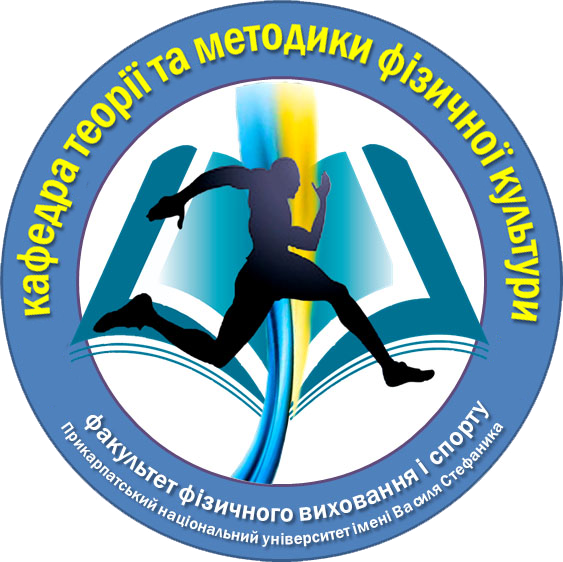 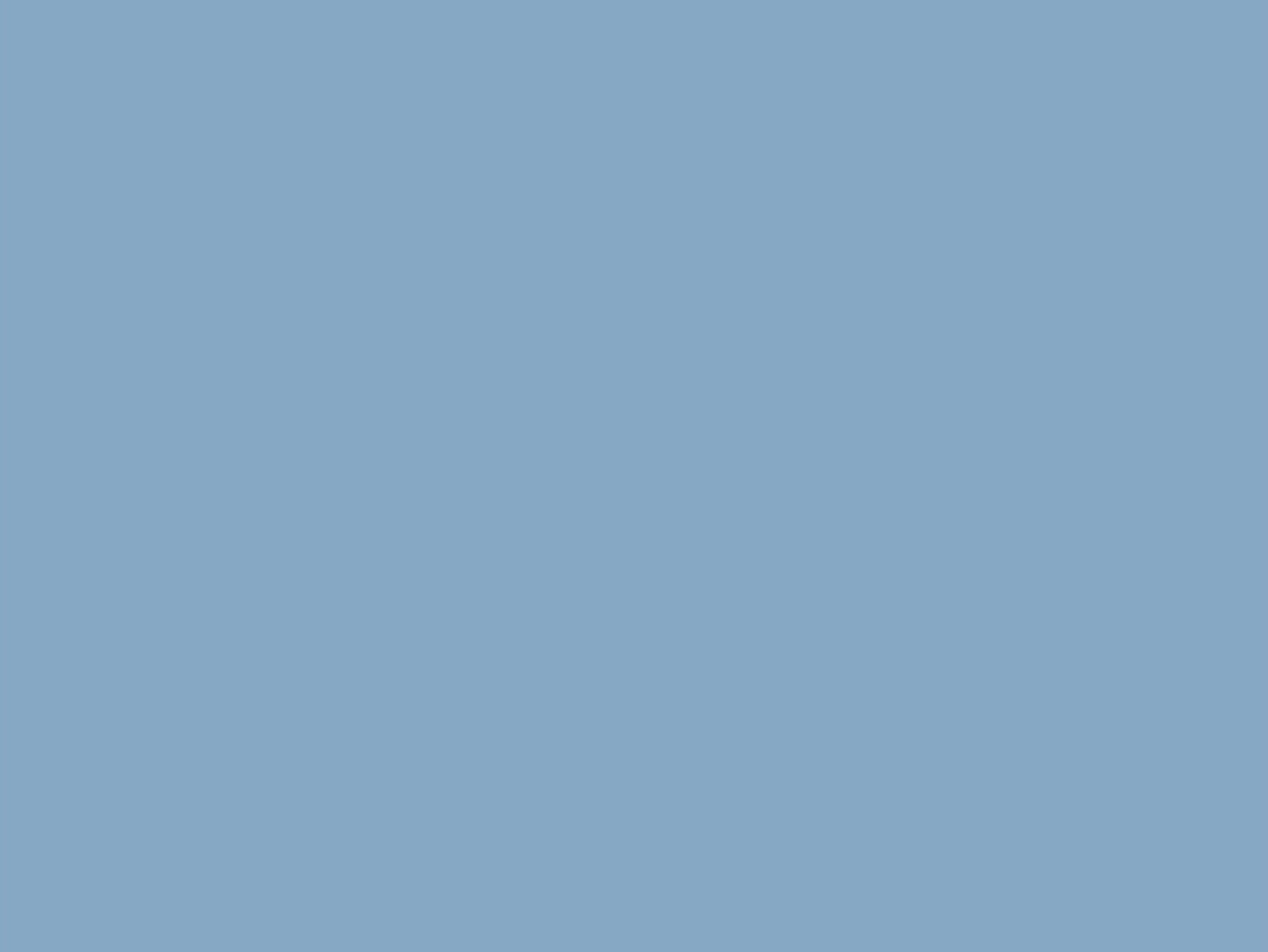 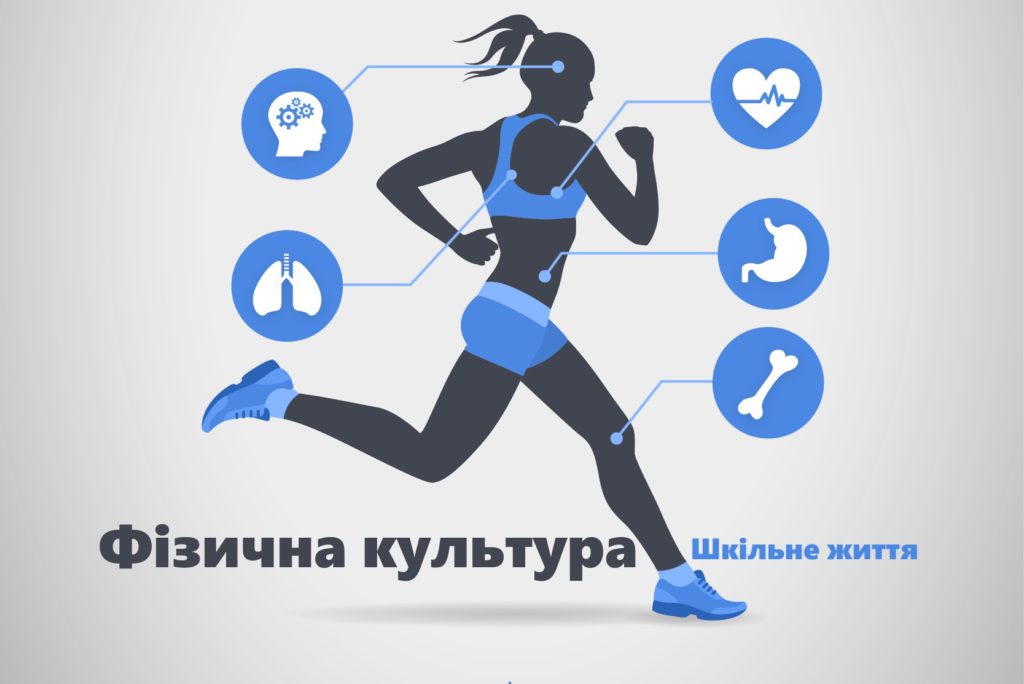 Без фізичної праці не буває здорового тіла, не буває й розумних думок у голові
Умови вступу
Терміни навчання: за першим рівнем вищої освіти (бакалаврським) на денній/заочній формах навчання на основі повної загальної середньої освіти  – 3 роки 10 місяців;

Ліцензовані обсяги:
014 Середня освіта (Фізична культура) (денна – 45 осіб, заочна – 25 осіб)

Вартість навчання для вступників 2022 року:
14 Середня освіта (Фізична культура) (денна – 23650 грн, заочна – 18920 грн)
Умови вступу
Терміни навчання:
на базі молодшого спеціаліста на 2 курс – 2 роки 10 місяців; 
на базі молодшого спеціаліста на 3 курс – 1 рік 10 місяців.

Вартість навчання для вступників 2022 року:
14 Середня освіта (Фізична культура) (денна – 23650 грн, заочна – 18920 грн)
Умови вступу
Терміни навчання: за першим рівнем вищої освіти (бакалаврським) на денній/заочній формах навчання на основі повної загальної середньої освіти  – 1 рік 4 місяці;


Вартість навчання для вступників 2022 року:
14 Середня освіта (Фізична культура) (денна – 25850 грн, заочна – 20680грн)
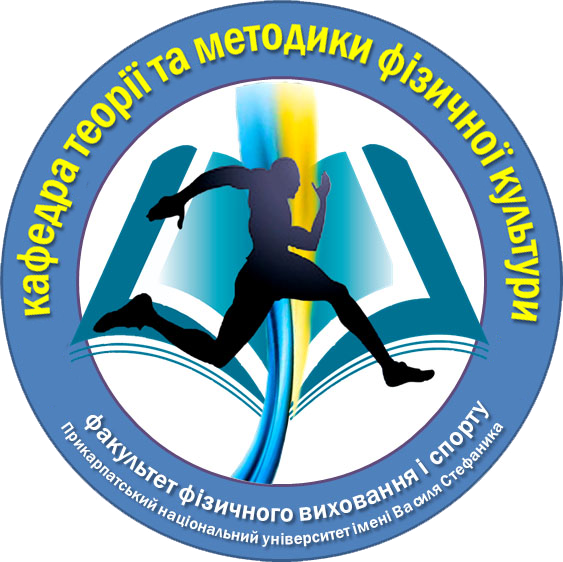 0
1
4

С
Е
Р
Е
Н
Я

О
С
В
І
Т
А
вчитель фізичної культури
інструктор з фізичної культури в дошкільних закладах
інструктор туристичної роботи
інструктор з оздоровчо-спортивного туризму
організатор оздоровчої роботи
методист з фізичної культури
Професорсько-викладацький склад
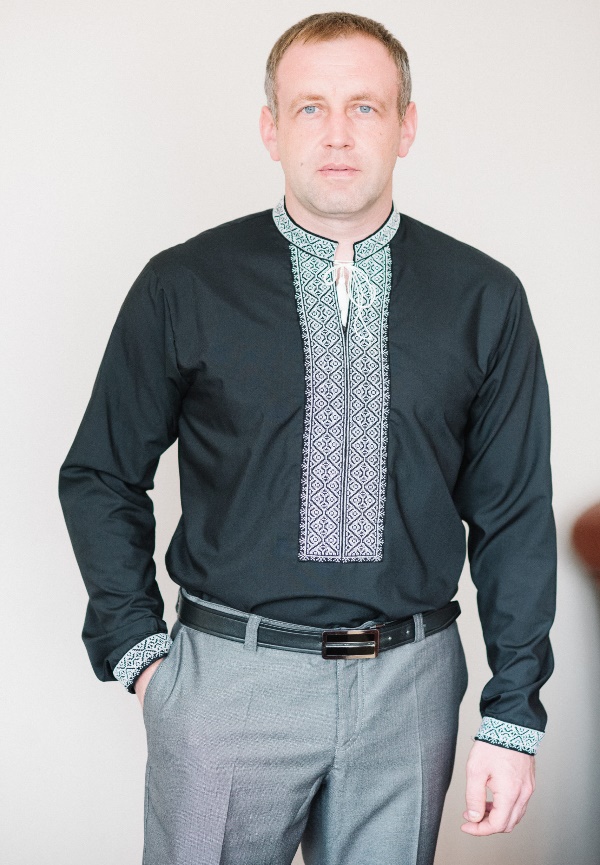 Лісовський Богдан Петрович
Завідувач кафедри, кандидат біологічних наук
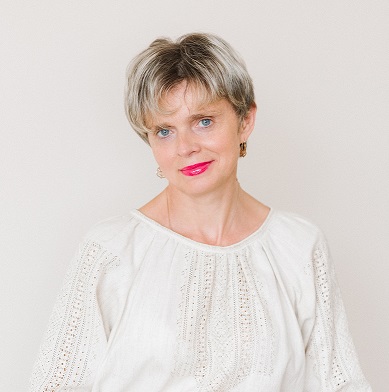 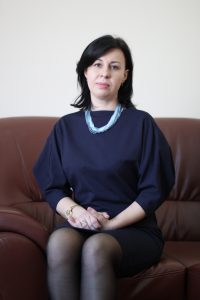 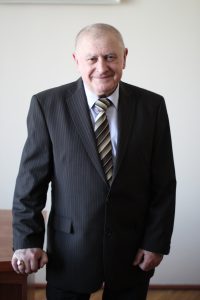 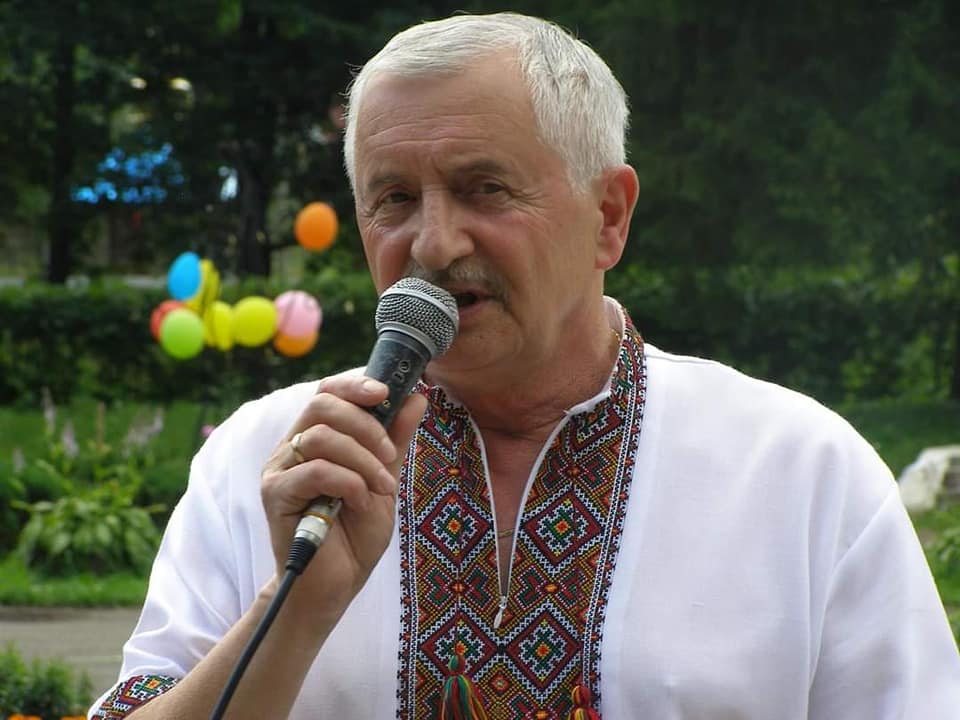 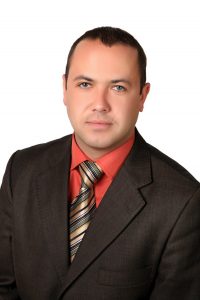 Султанова Ірина Дмитрівна
кандидат біологічних наук, доцент
Мицкан Тетяна Степанівна
кандидат психологічних наук, доцент
Соя Микола Михайлович
Професор, кандидат педагогічних наук
Остап’як Зіновій Миколайович
доктор медичних наук, професор
Випасняк Ігор Петрович
Доктор наук з фізичного виховання і спорту, професор
Професорсько-викладацький  склад
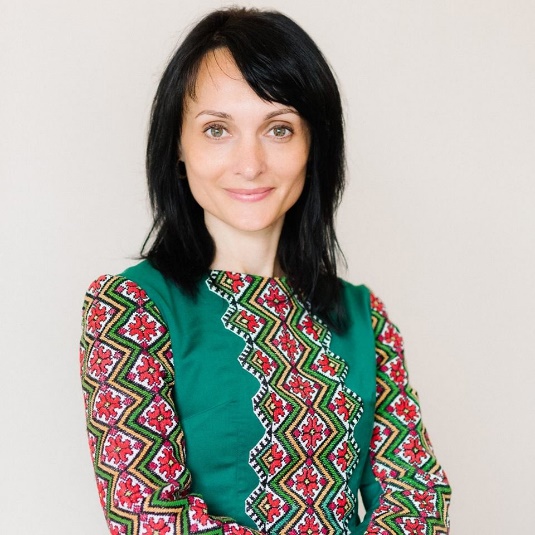 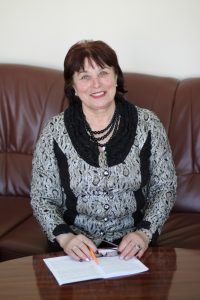 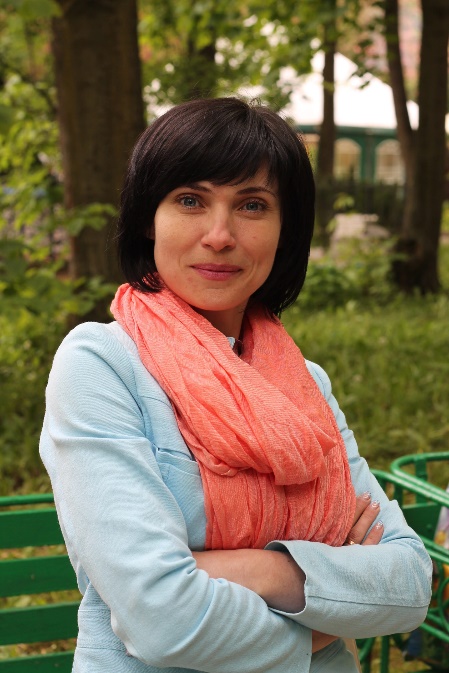 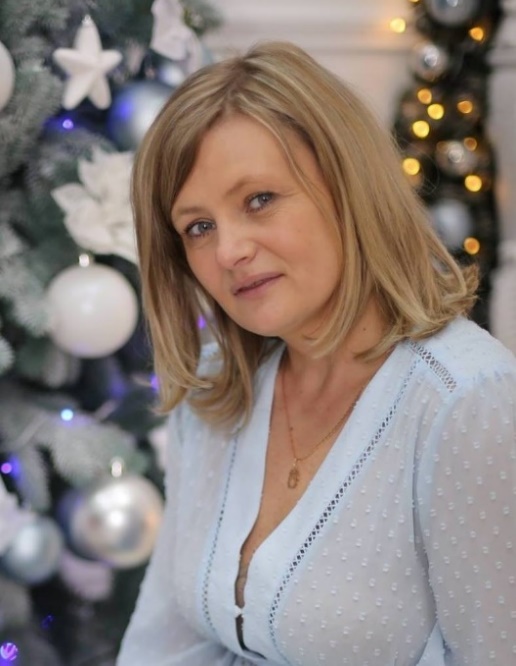 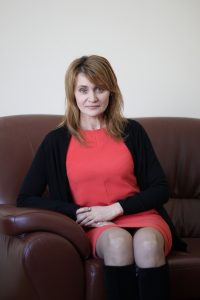 Ткачівська Інна Михайлівна
кандидат педагогічних наук, доцент
Мальона Світлана Богданівна
кандидат наук з фізичного виховання, доцент
Презлята Ганна Василівна
кандидат педагогічних наук, доцент
Ковальчук Лідія Валеріївна
кандидат наук з фізичного виховання, доцент
Іванишин Ірина Мирославівна
кандидат хімічних наук, доцент
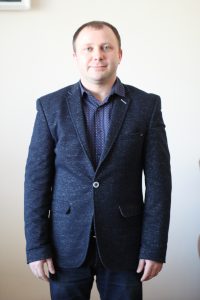 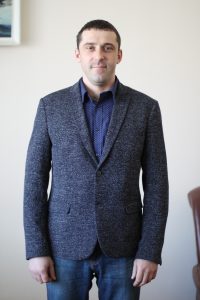 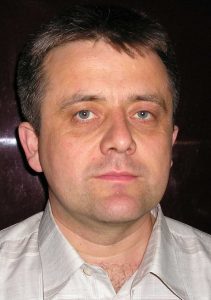 Луцький Василь Ярославович
кандидат наук з фізичного виховання, доцент
Мочернюк Владислав Богданович
кандидат наук з фізичного виховання, доцент
Курилюк Сергій Іванович
кандидат психологічних наук, доцент
Навчальні дисципліни
Анатомія людини
Теорія і методика викладання гімнастики, ритміки, хореографії і черлідингу
Теорія і методика викладання плавання
Теорія і методика фізичного виховання та сучасні освітні технології
Теорія і методика туризму та  спортивне орієнтування
Психологія фізичного виховання з основами вікової психології
Теорія і методика викладання спортивних і рухливих ігор
Теорія і методика викладання зимових видів спорту
Вікова фізіологія
Теорія і методика викладання футболу
Управління у фізичні культурі
Ресурси активного туризму України
Олімпійська освіта
Зимовий туризм
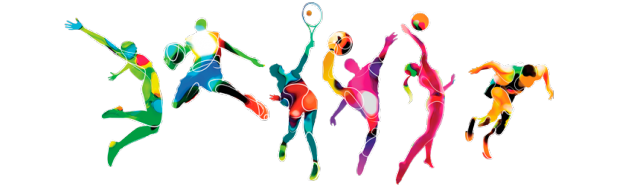 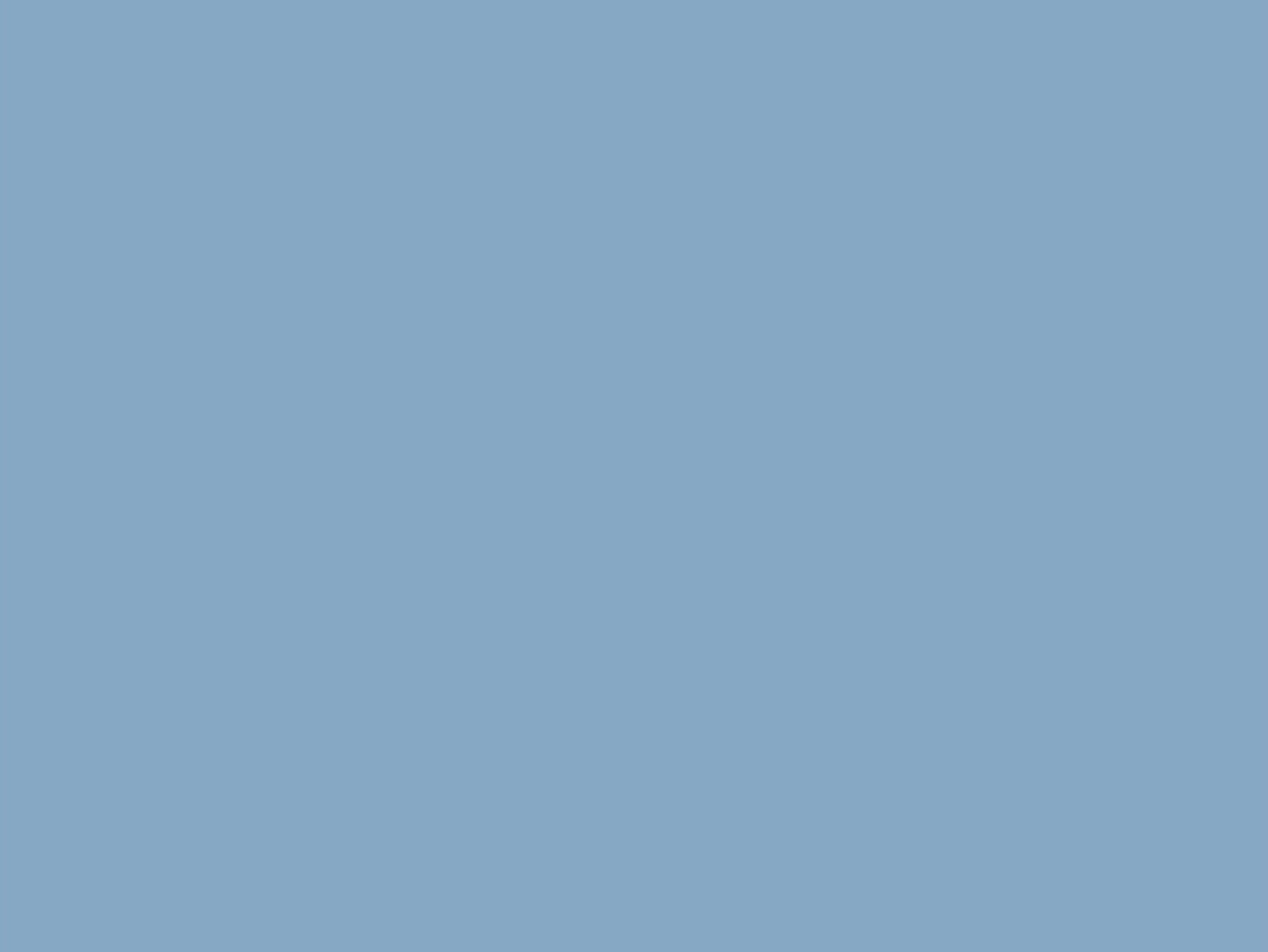 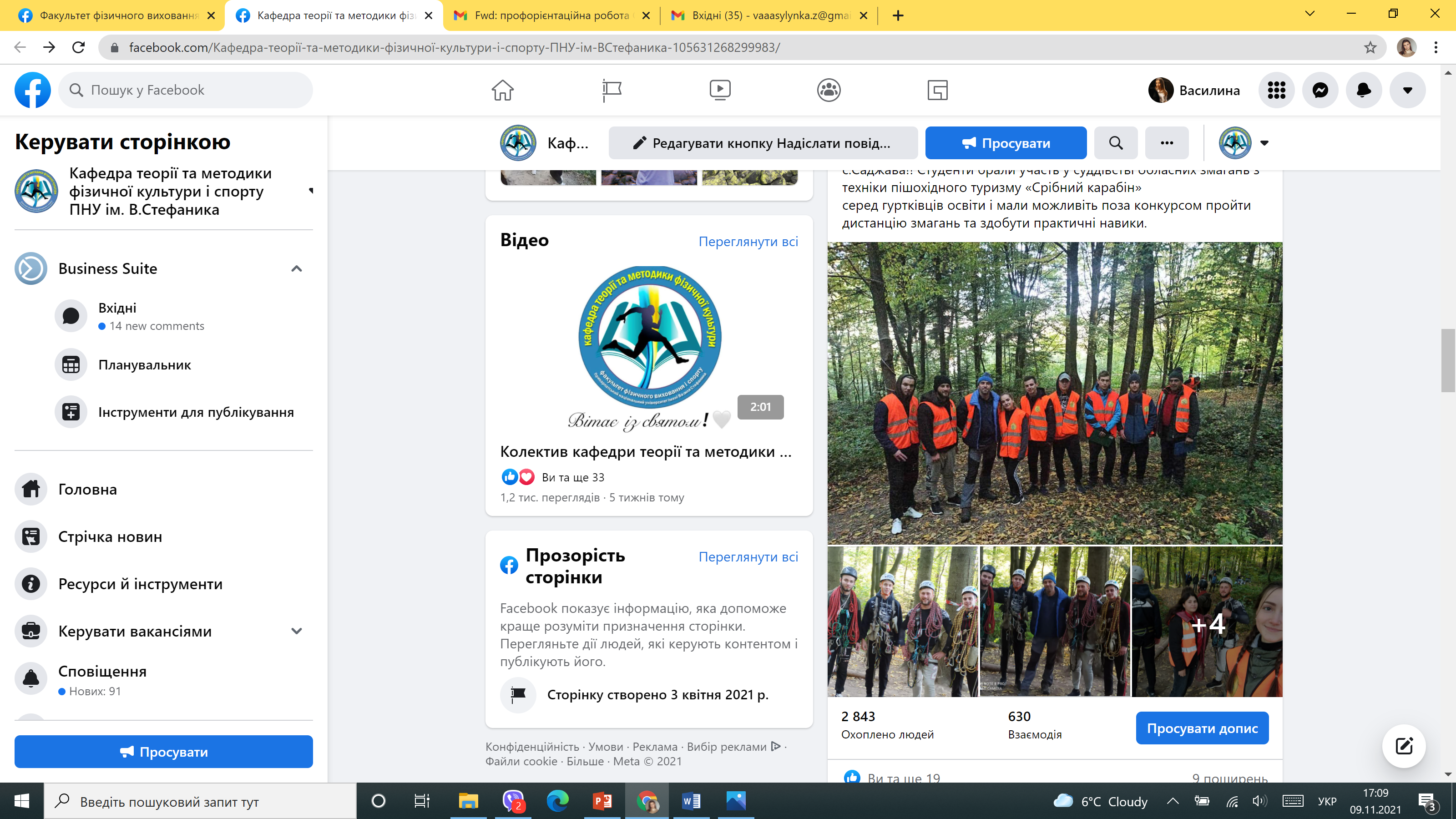 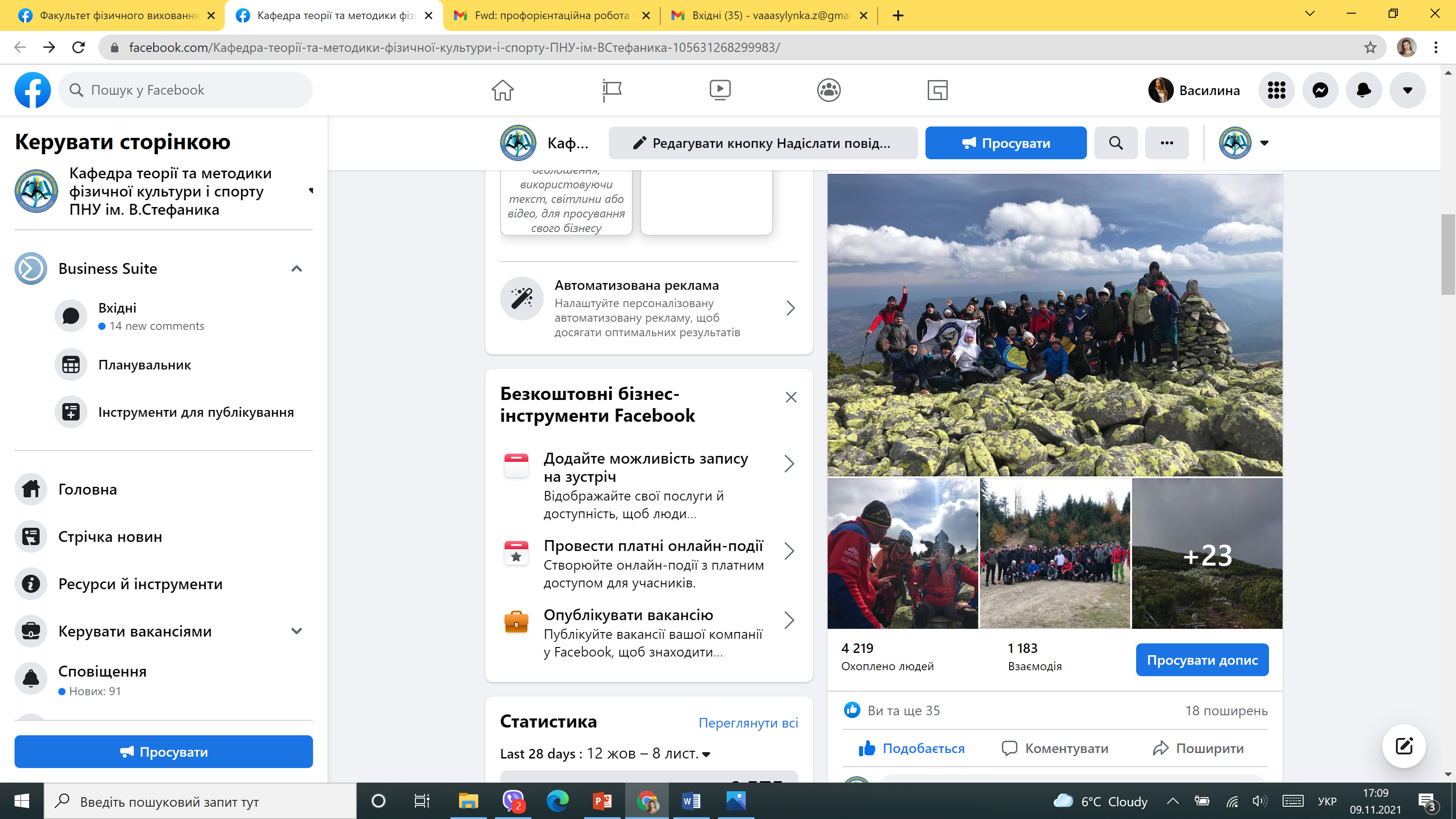 Участь студентів у суддівстві обласних змагань з техніки пішохідного туризму «Срібний карабін»
Здійснення сходження на гору Ігровець.
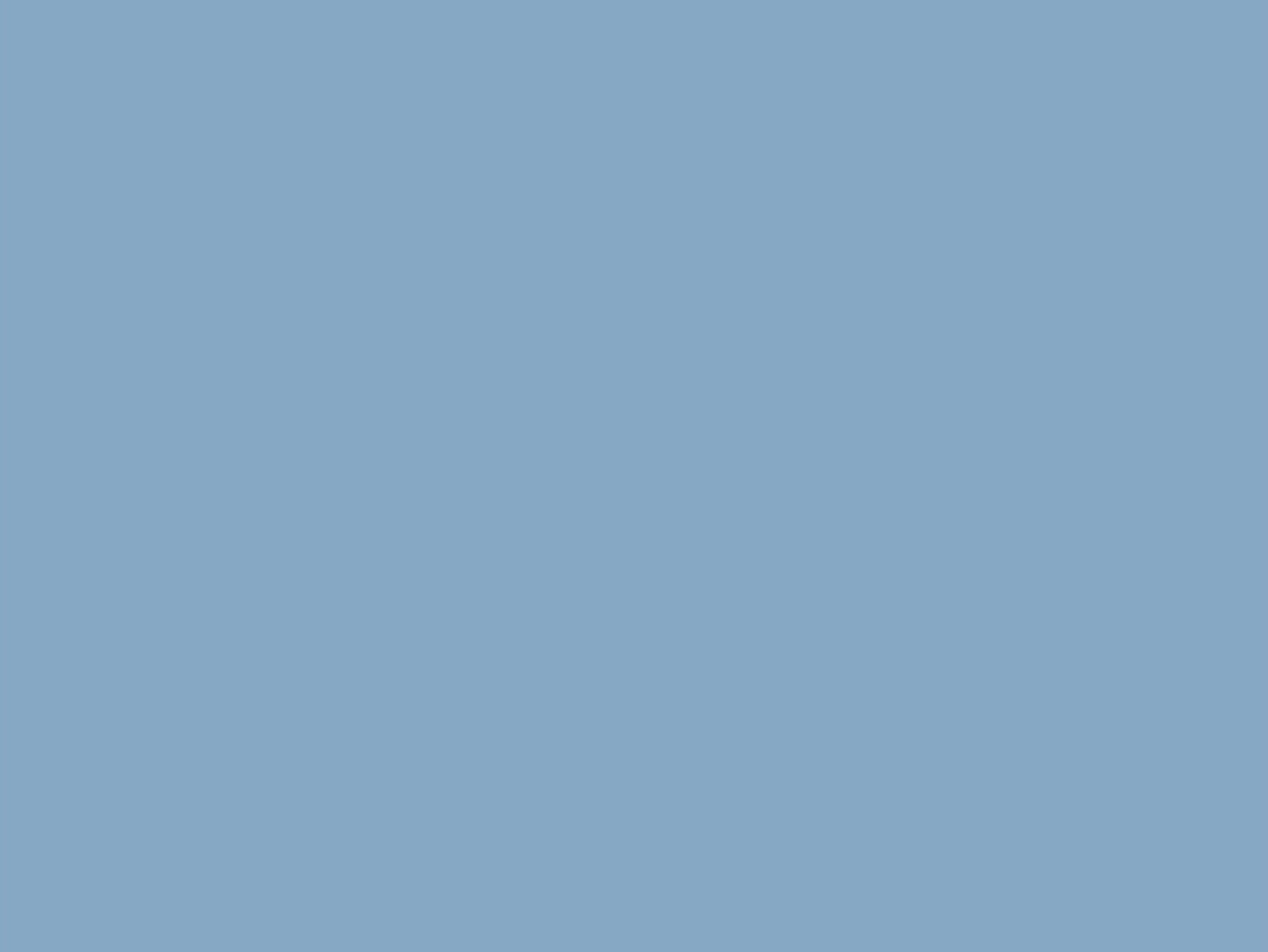 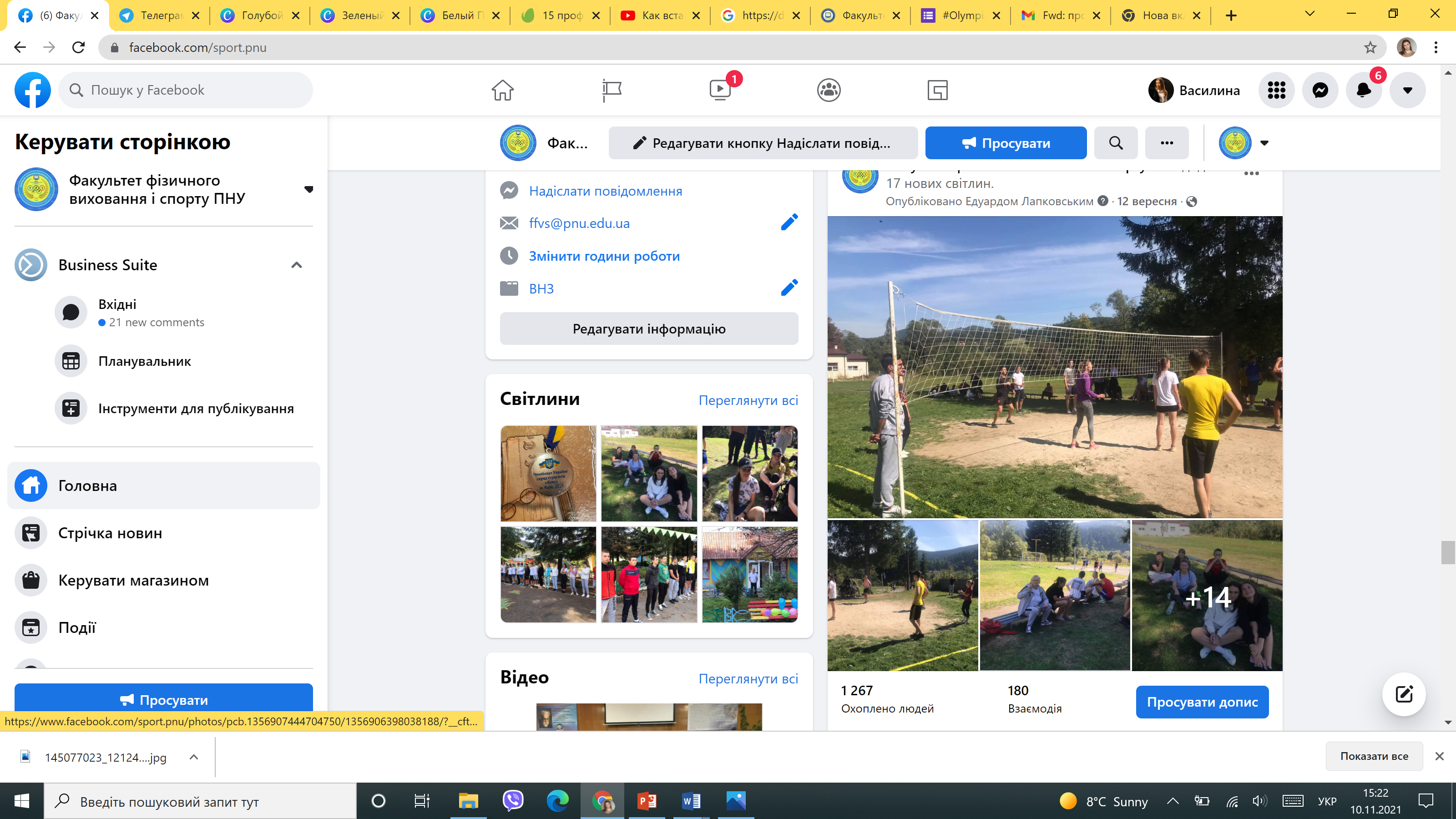 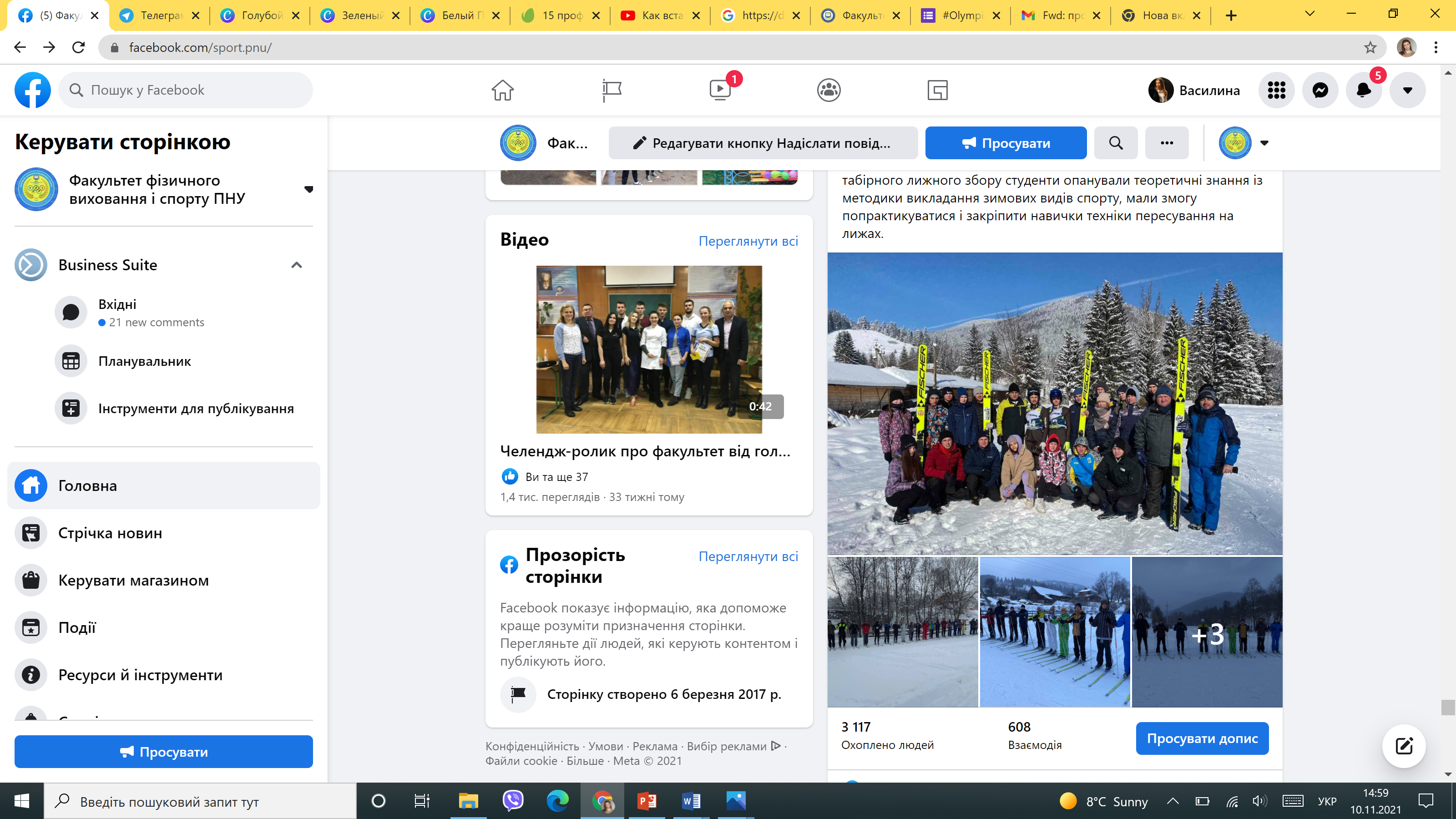 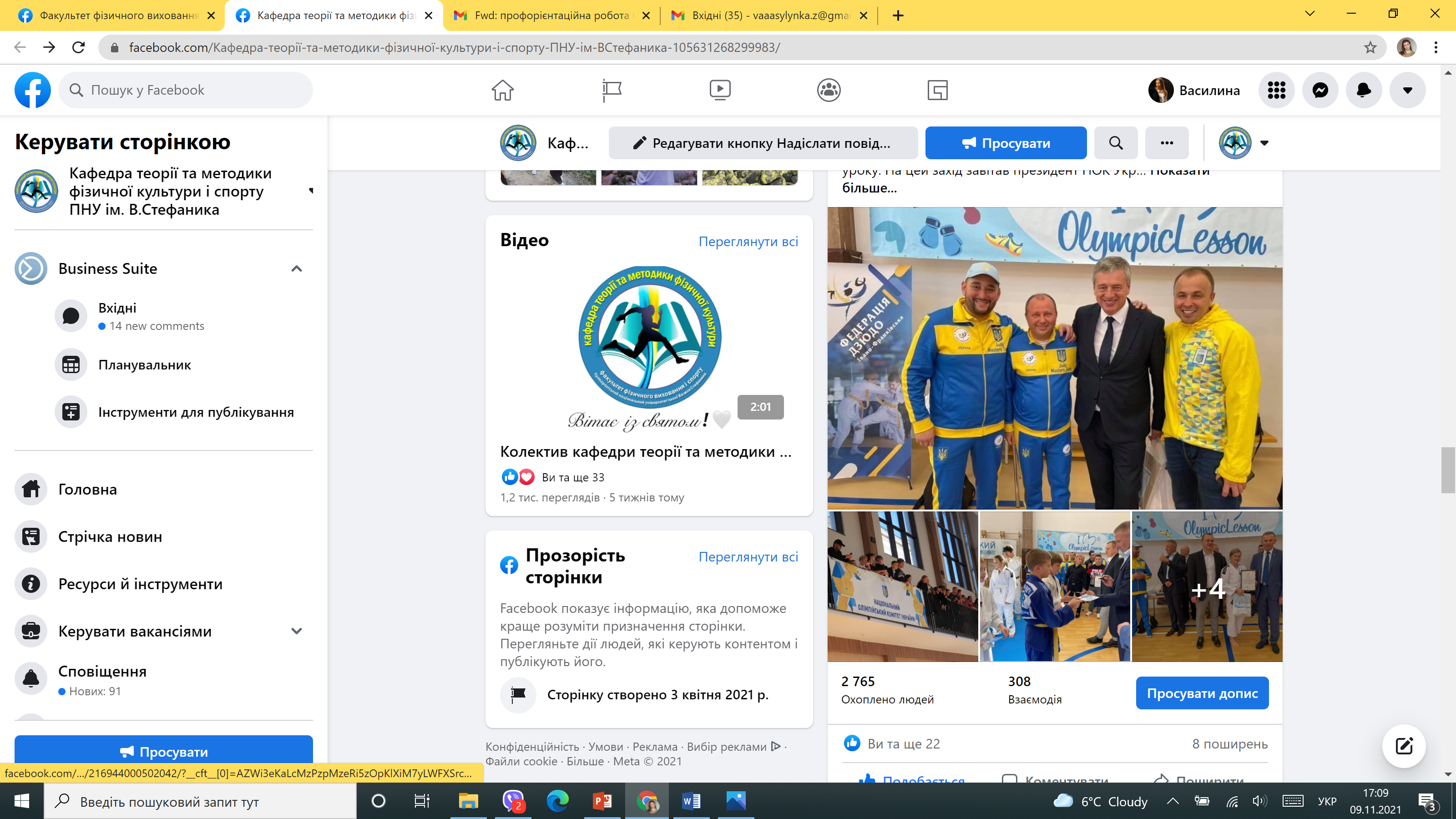 Майстер-клас «Методики викладання дзюдо в закладах загальної середньої освіти»
Табірний збір для першокурсників всіх спеціальностей
Лижний збір для студентів 2 курсу
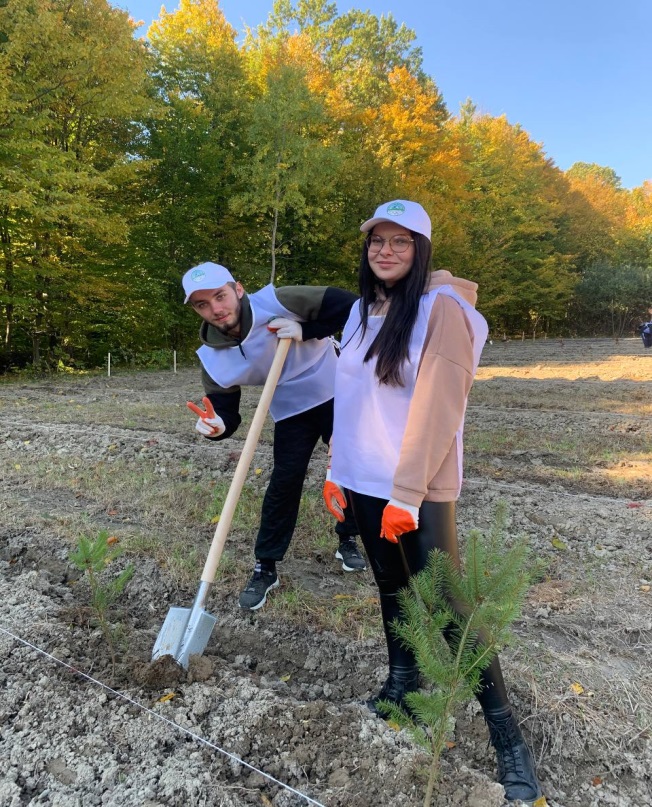 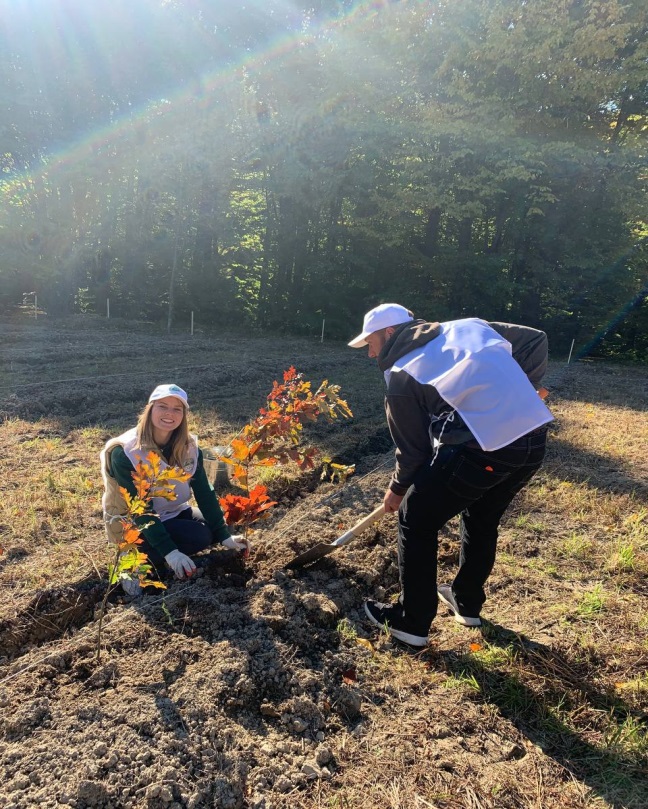 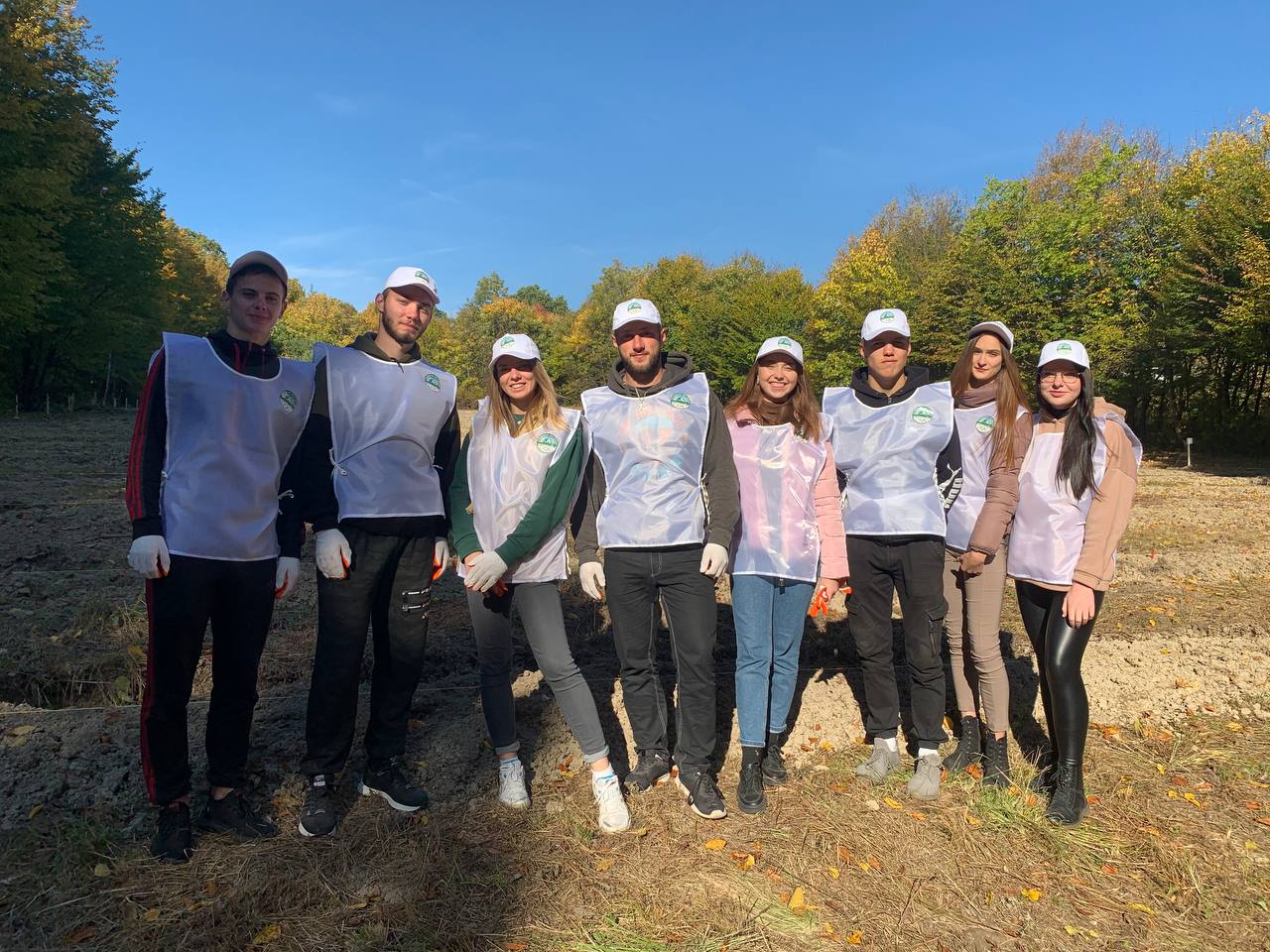 Участь в акції із висадки молодого лісу у рамках проєкту «Олімпійці Прикарпатті за чисте довкілля»
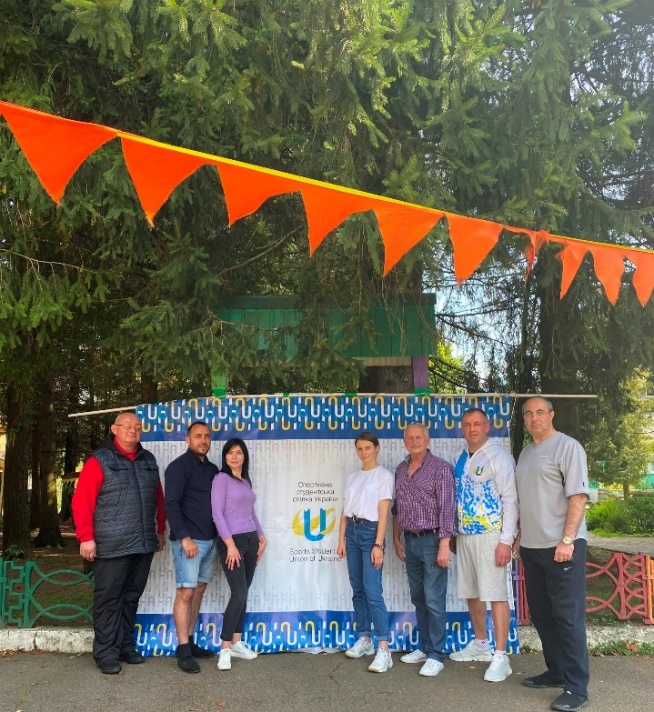 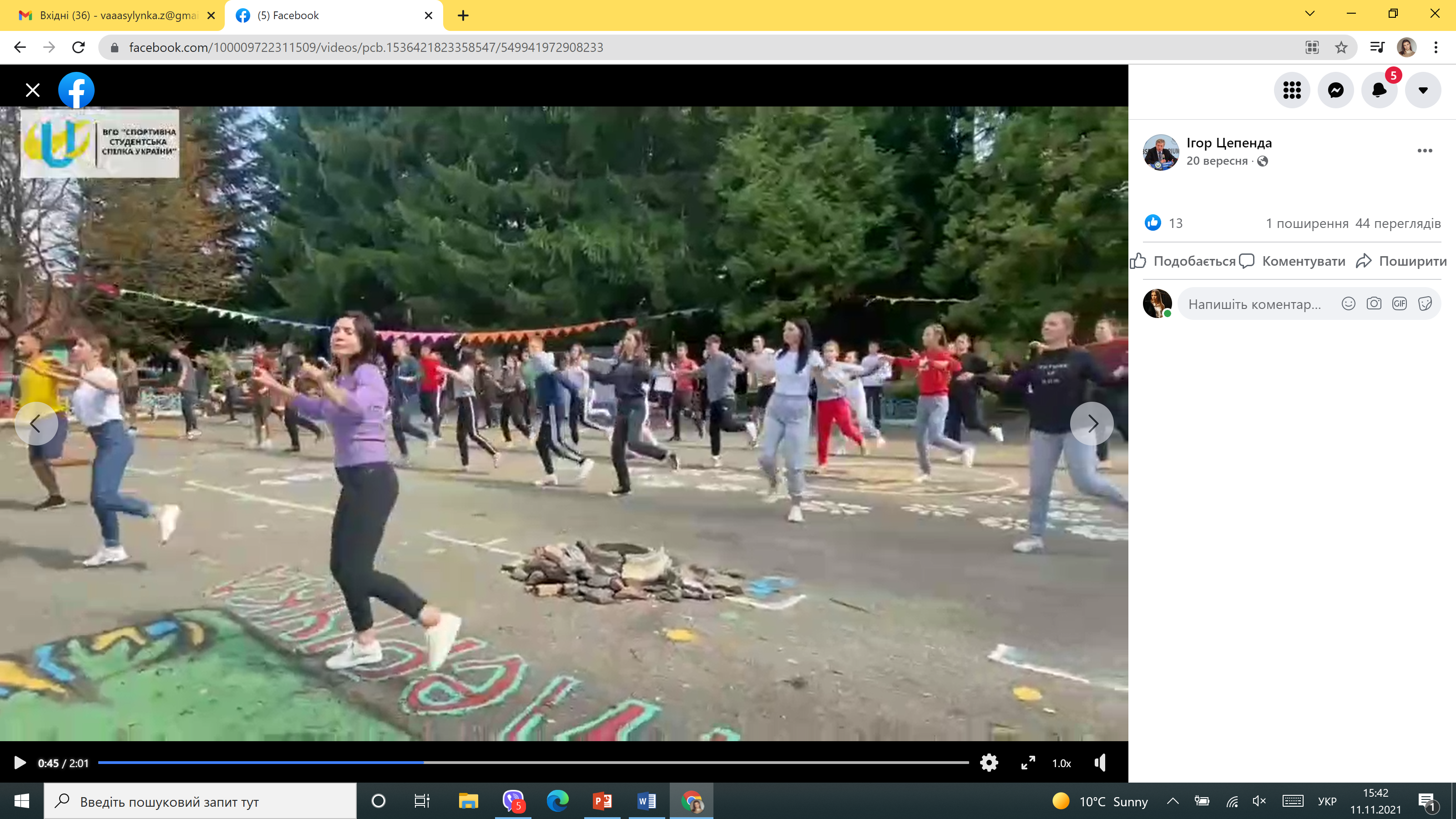 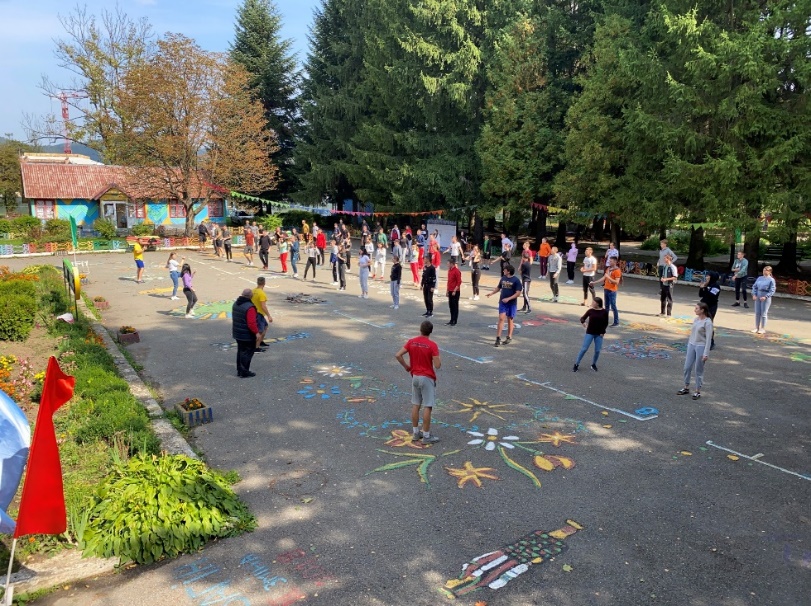 Участь у флеш-мобі до Дня фізичної культури і спорту України
Практики
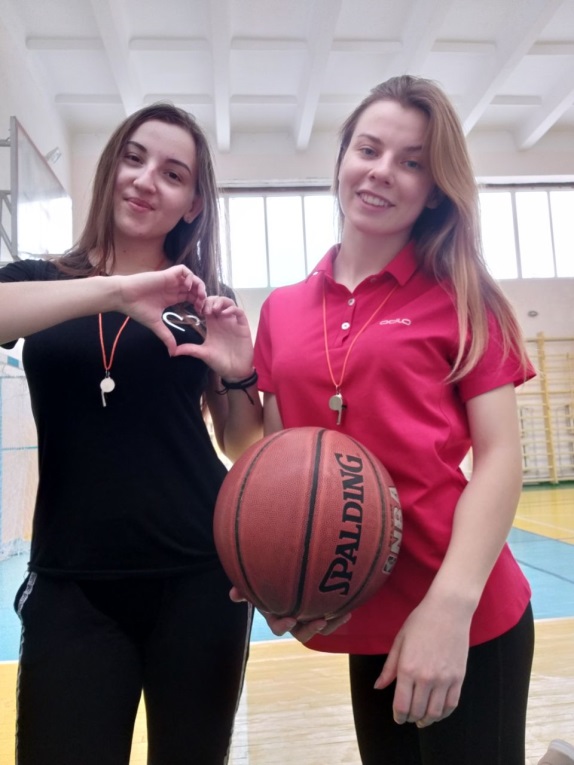 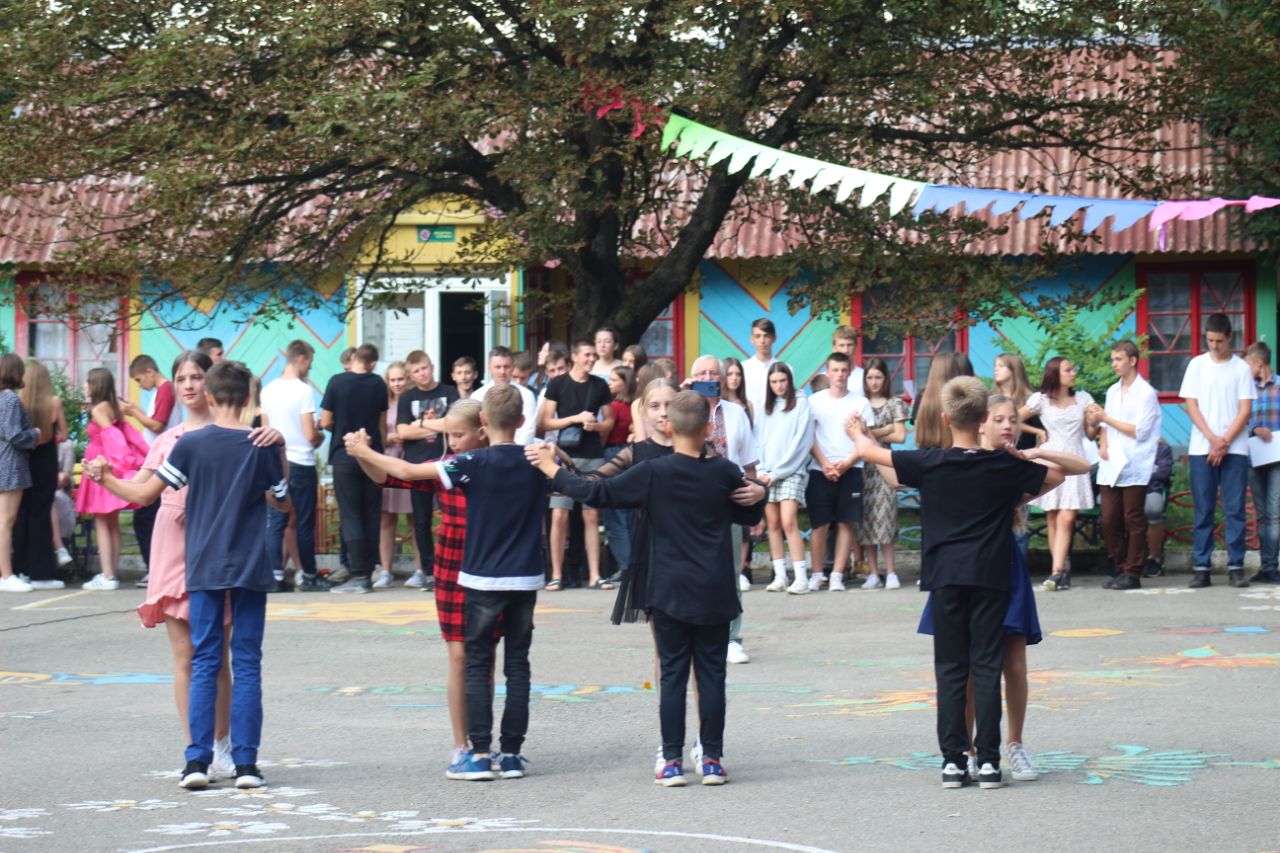 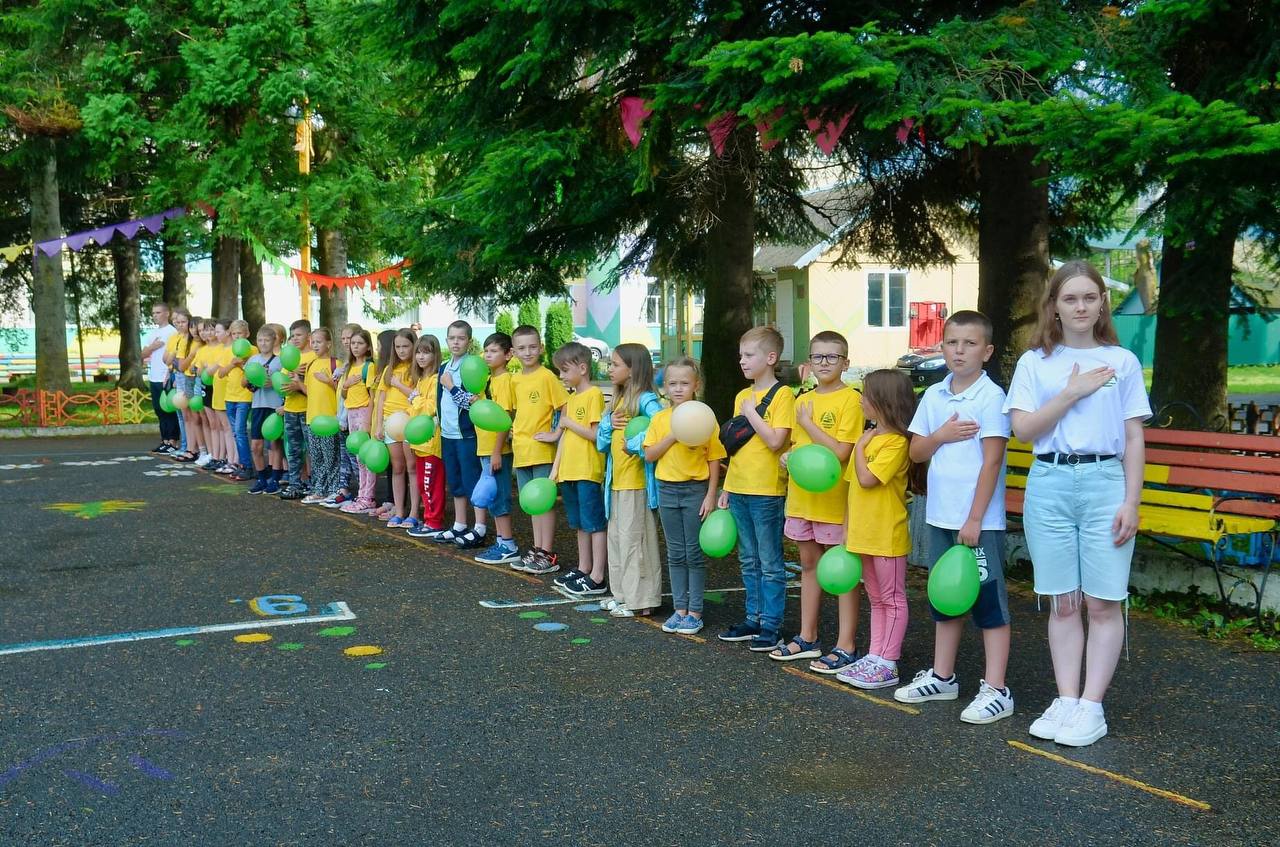 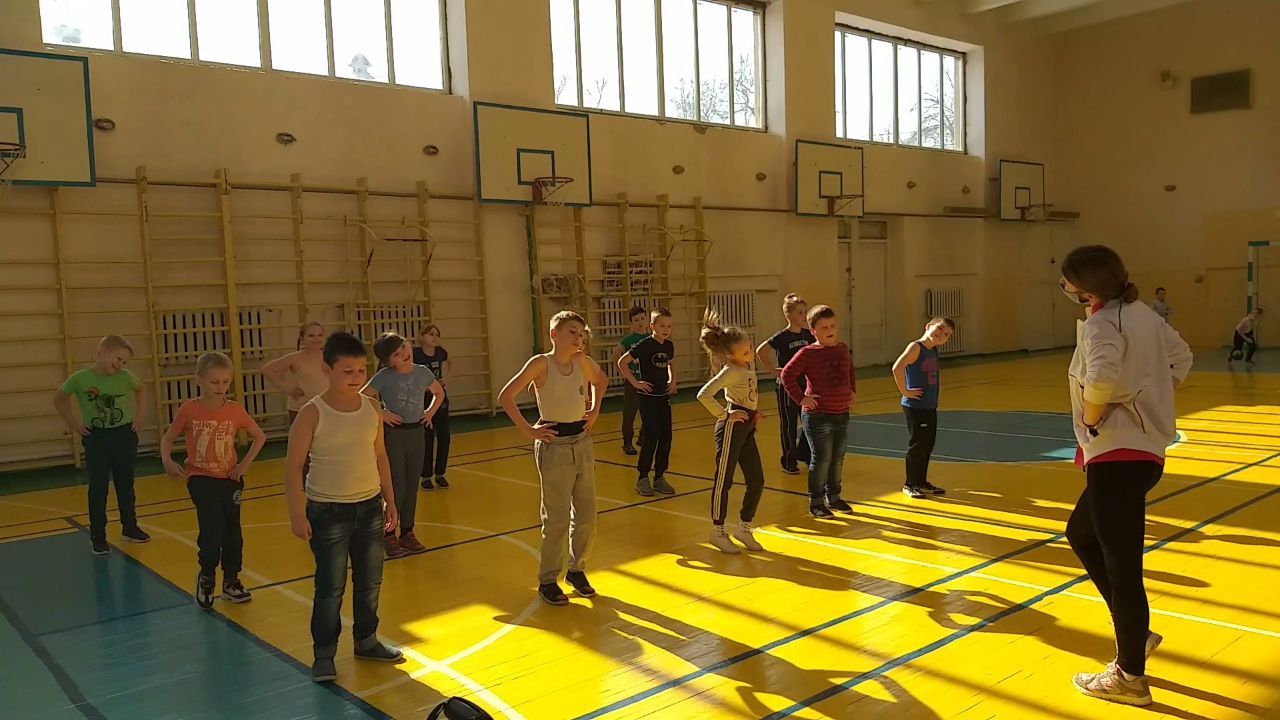 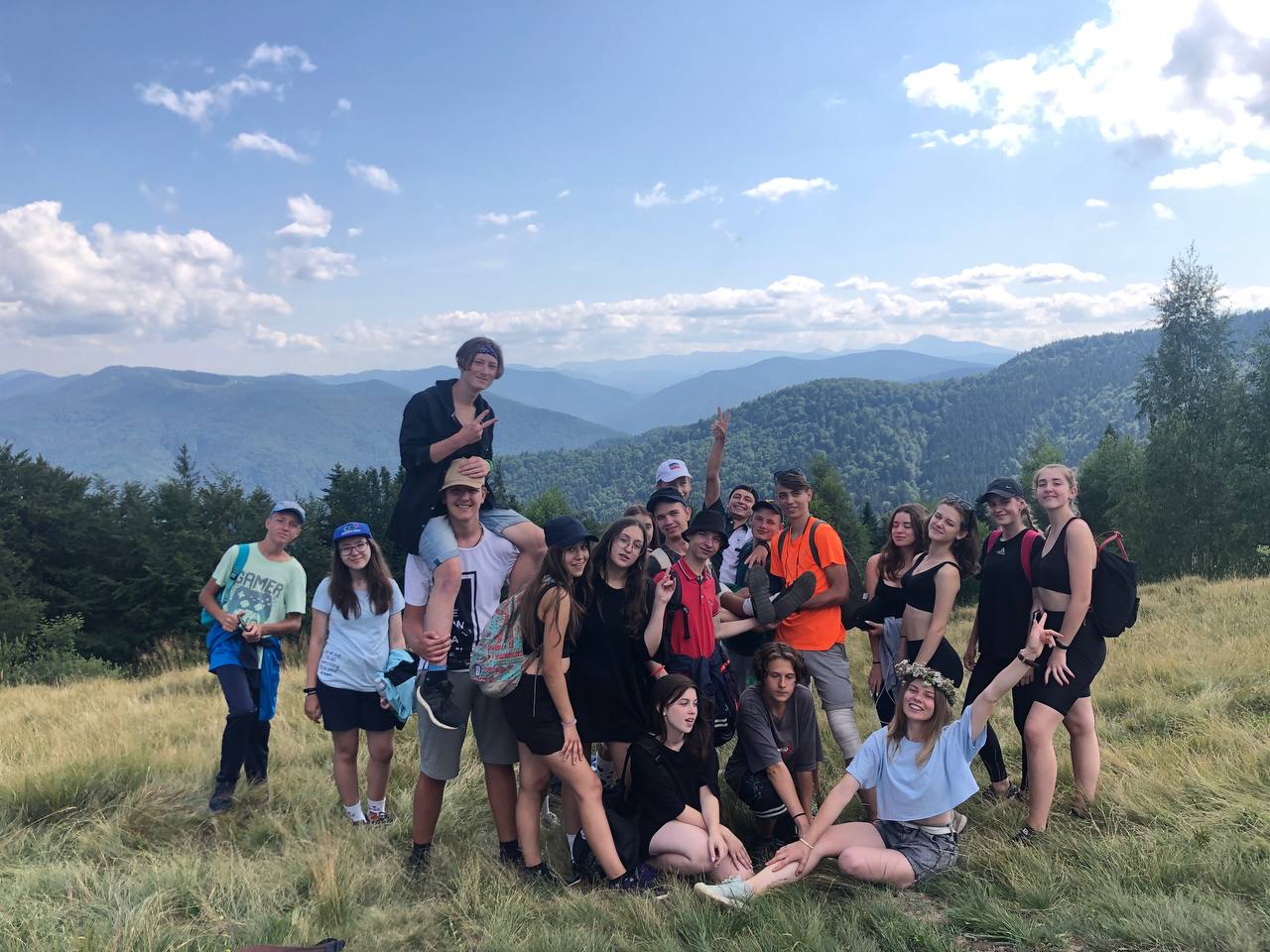 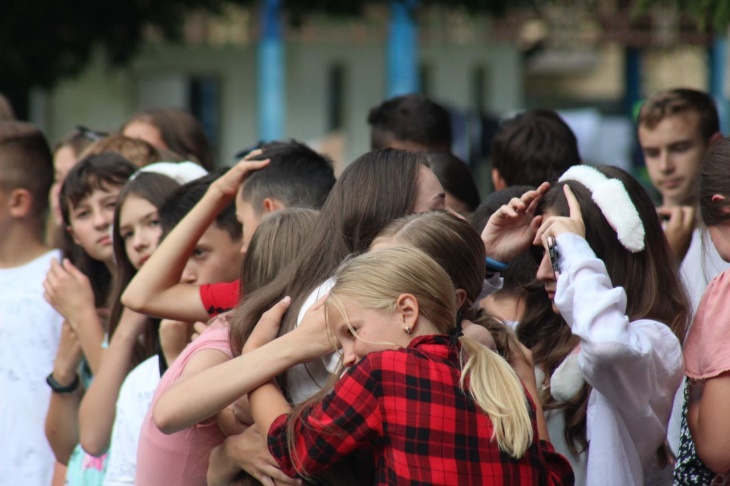 Практики
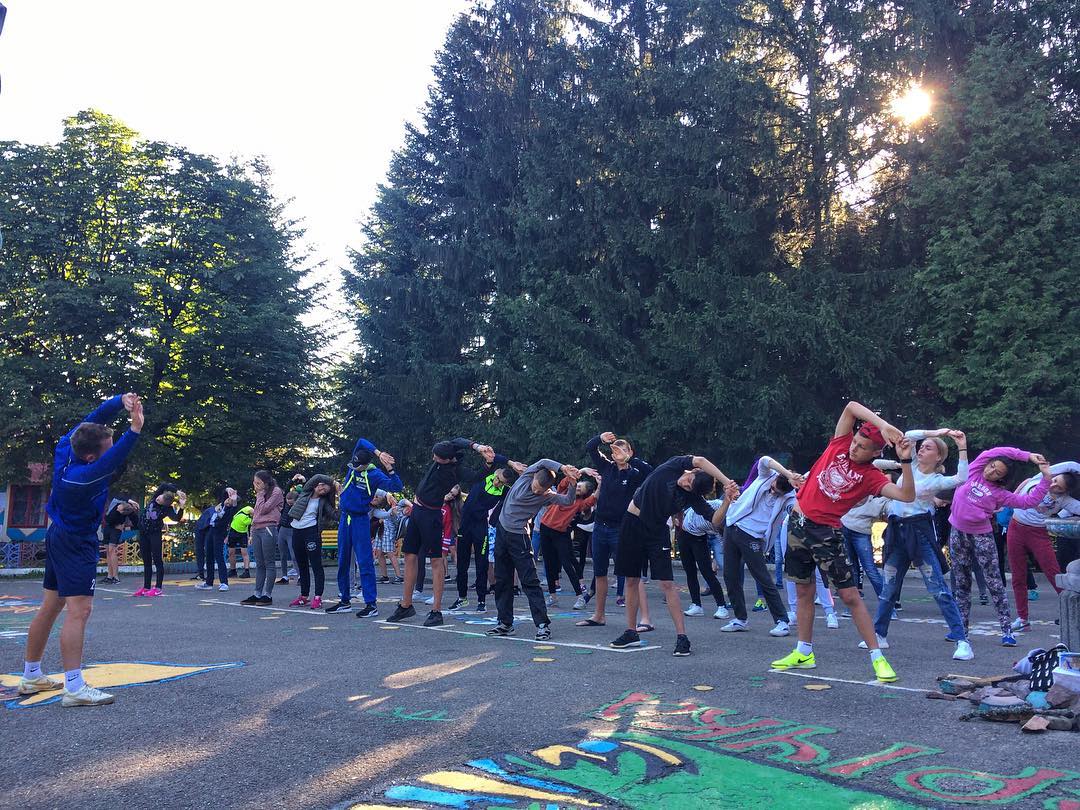 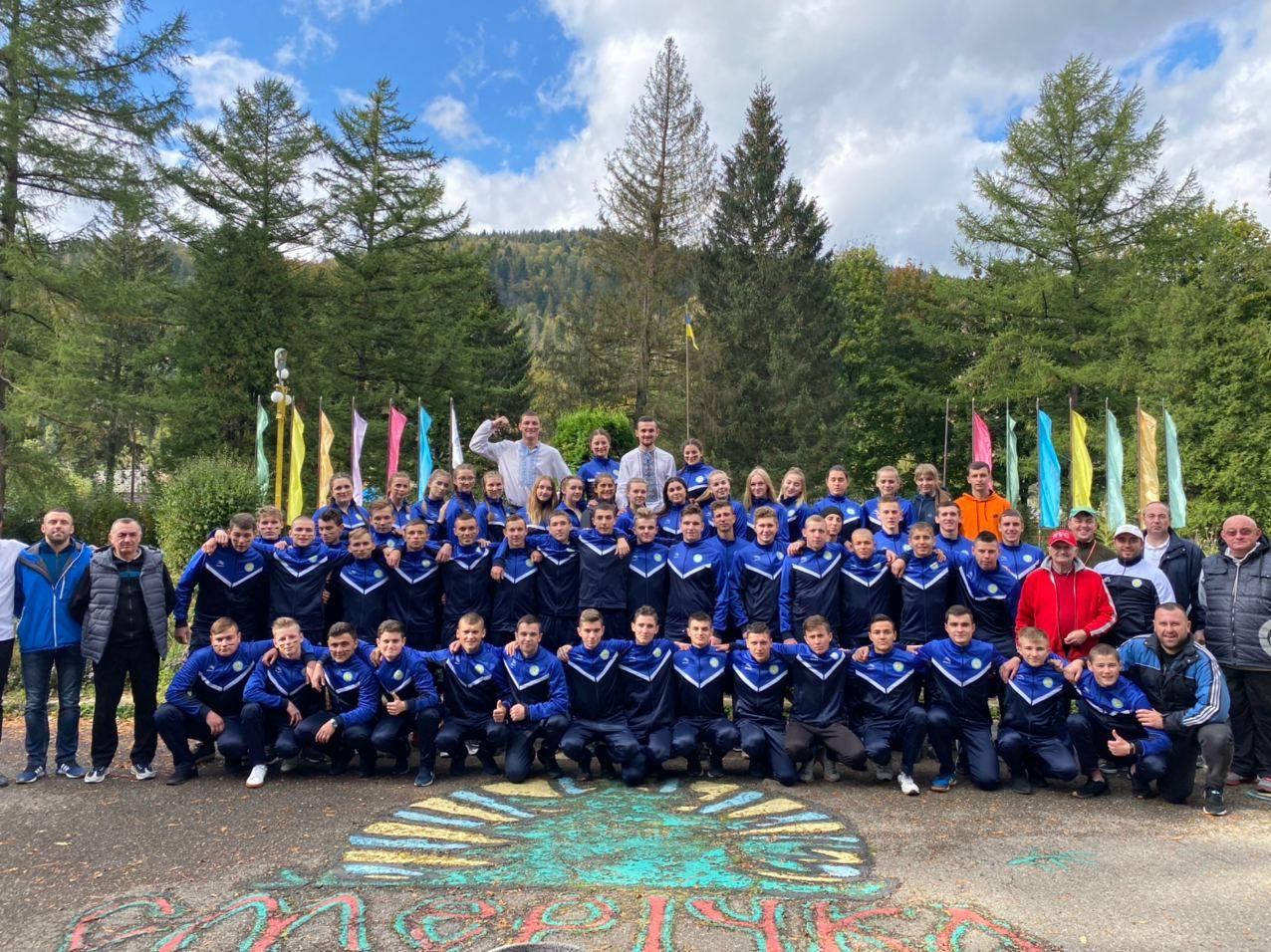 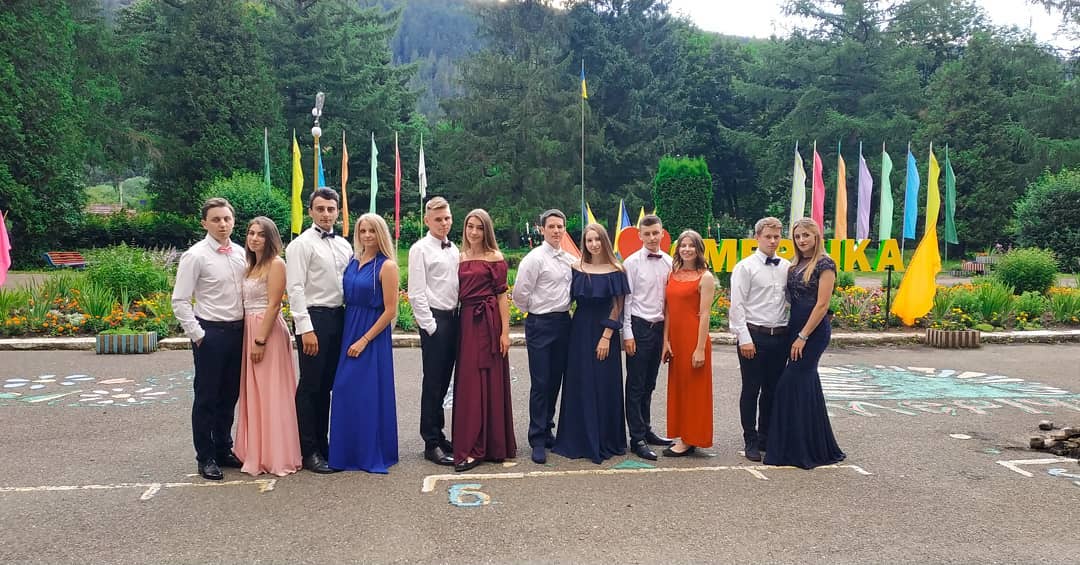 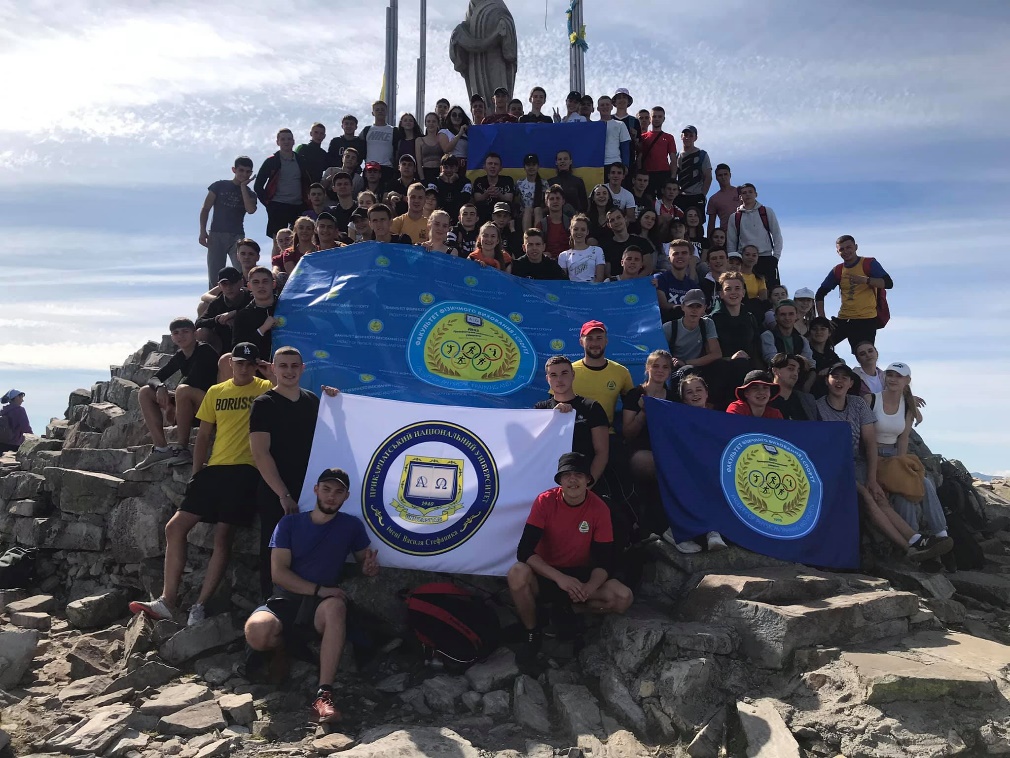 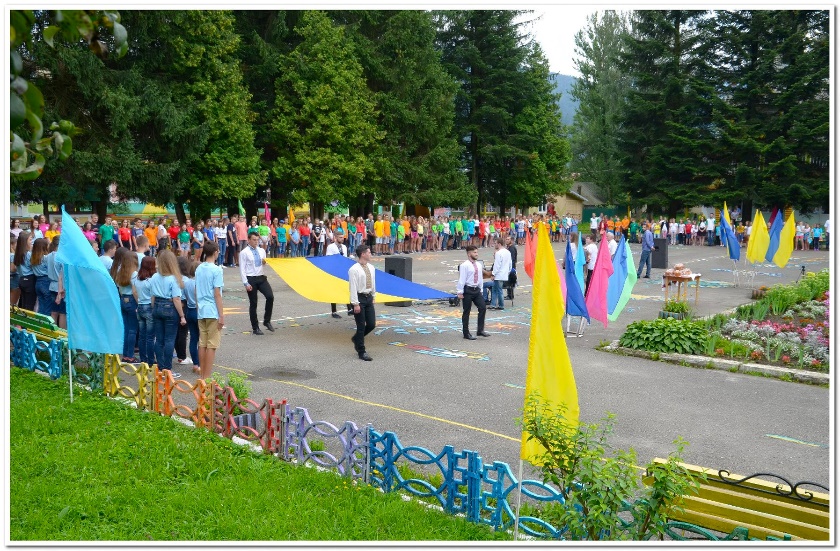 Успішні випускники спеціальності 014
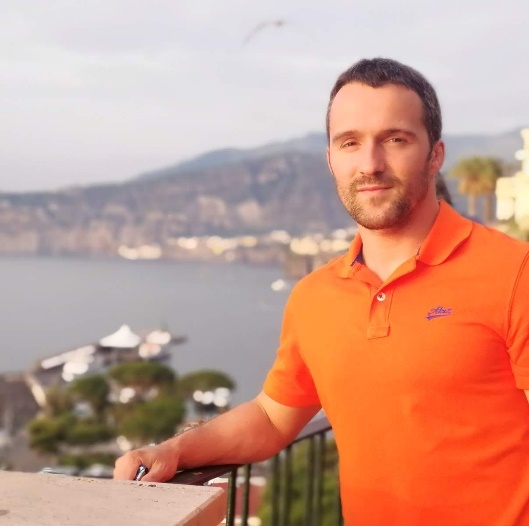 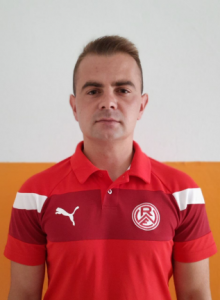 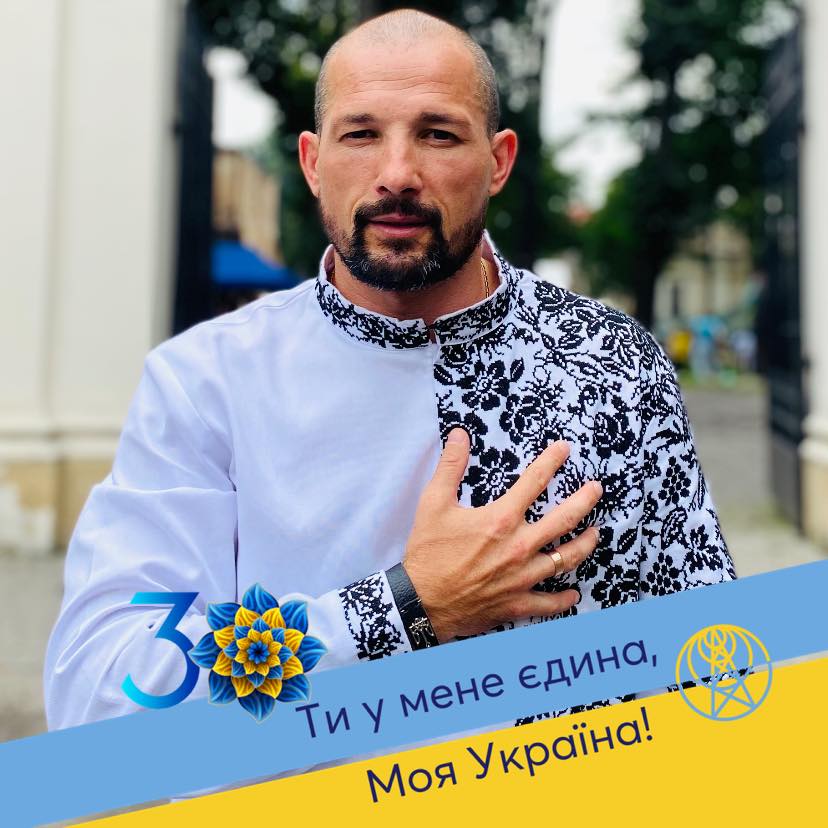 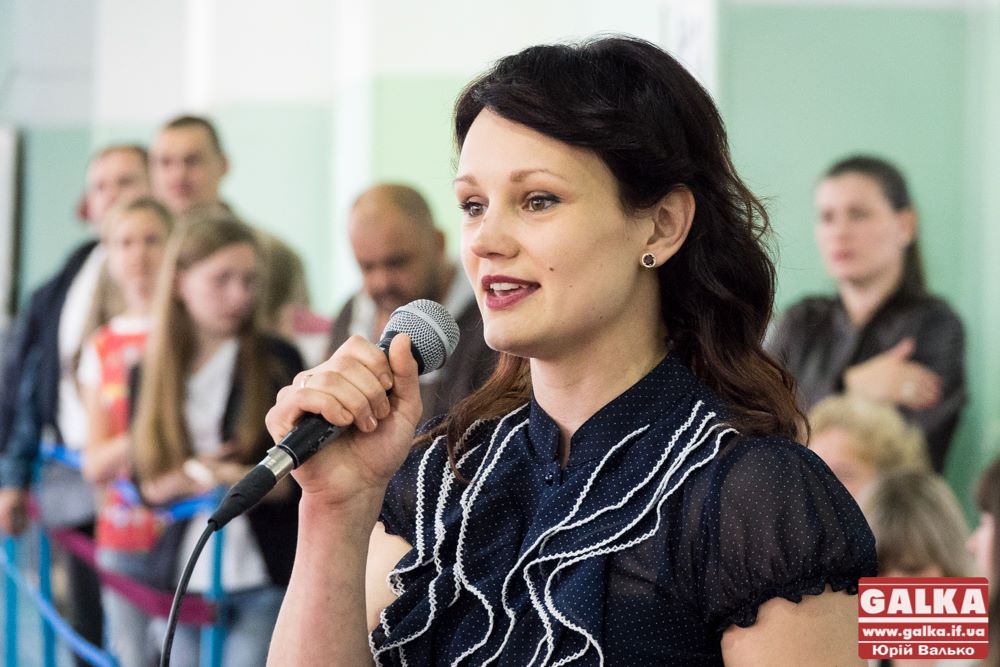 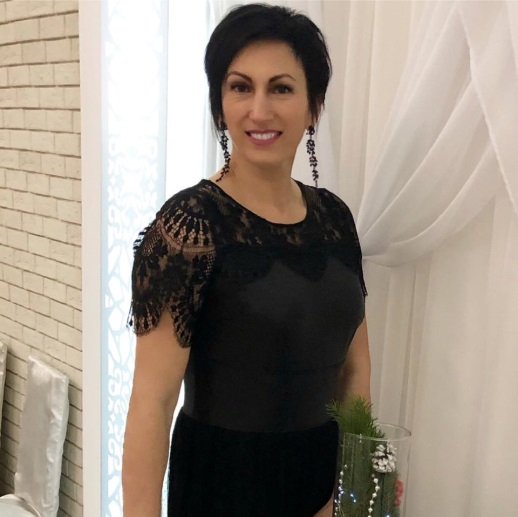 Тетяна Ляхович
Майстер спорту України міжнародного класу з легкої атлетики, учасниця ХХVІІ літніх, ХХVІІІ літніх та ХХІХ літніх Олімпійських ігор
Ігор Йосипів
тренер вищої категорії відділення тхеквондо (ВТФ) ДЮСШ №3
Владилен Лейцюсь 
Президент у  Івано-Франківська обласна федерація бразильського джиу джитсу та грепплінгу.
Роман Бекер
Вчитель фізичної культури в ліцеї N20 Івано-Франківської міської ради
Дарія Згоба
Заслужений майстер спорту України зі спортивної гімнастики, чемпіонка Європи 2007 року з спортивної гімнастики, учасниця ХХІХ літніх Олімпійських ігор
Успішні випускники спеціальності 014
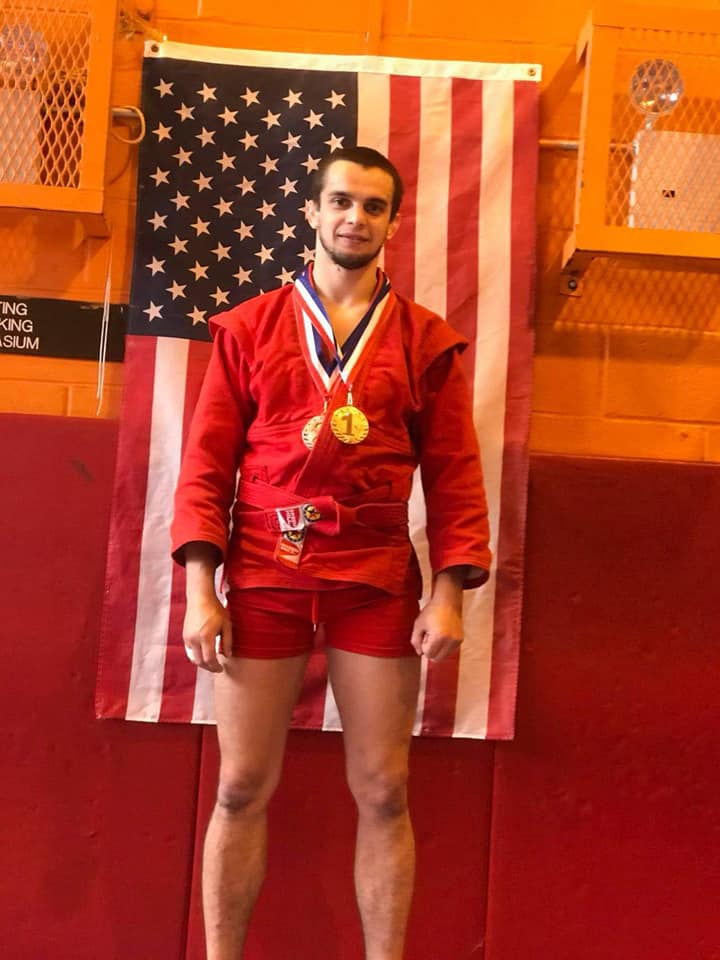 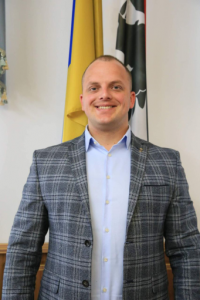 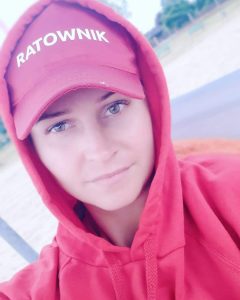 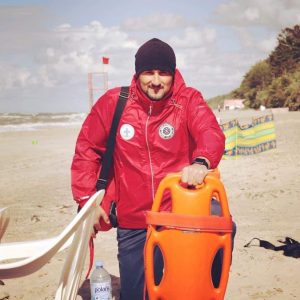 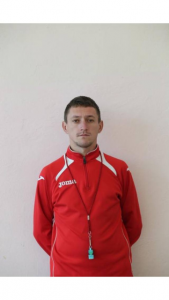 Костянтин Лисейко
Заступник начальника управління – начальник відділу спортивно-масової роботи , у Івано-Франківському управлінні спорту обласної державної адміністрації.
Ігор Данилюк
Водний рятувальник у Park of Poland – Suntago Water World.
Андрій Кохман
Вчитель фізичної культури в ліцеї N21 Івано-Франківської міської ради
Василь Онуфрак
Персональний фітнес інструктор та тренер з дзюдо Judo sambo center New York USA
Юлія Латнікова
Водний рятувальник у Park of Poland – Suntago Water World.
Як нас знайти ?
адреса електронної пошти факлуьтету: ffvs@pnu.edu.ua
адреса електронної пошти приймальної комісії факультету: vstup_ffvs@pnu.edu.ua
(0342) 59-60-12  деканат факультету фізичного виховання і спорту
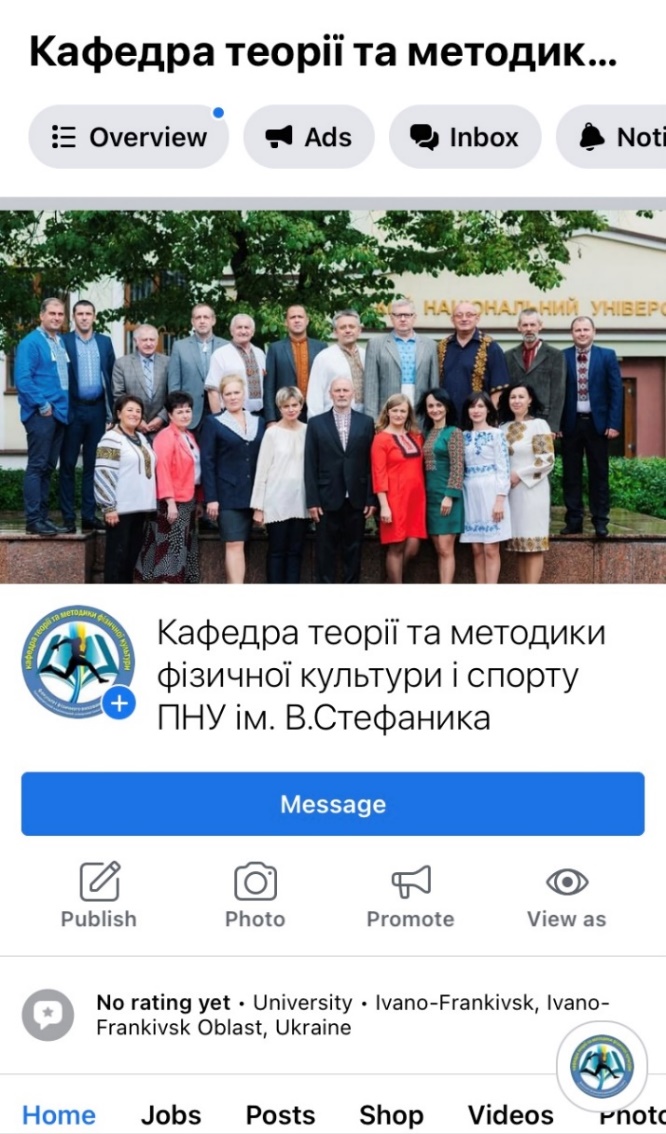 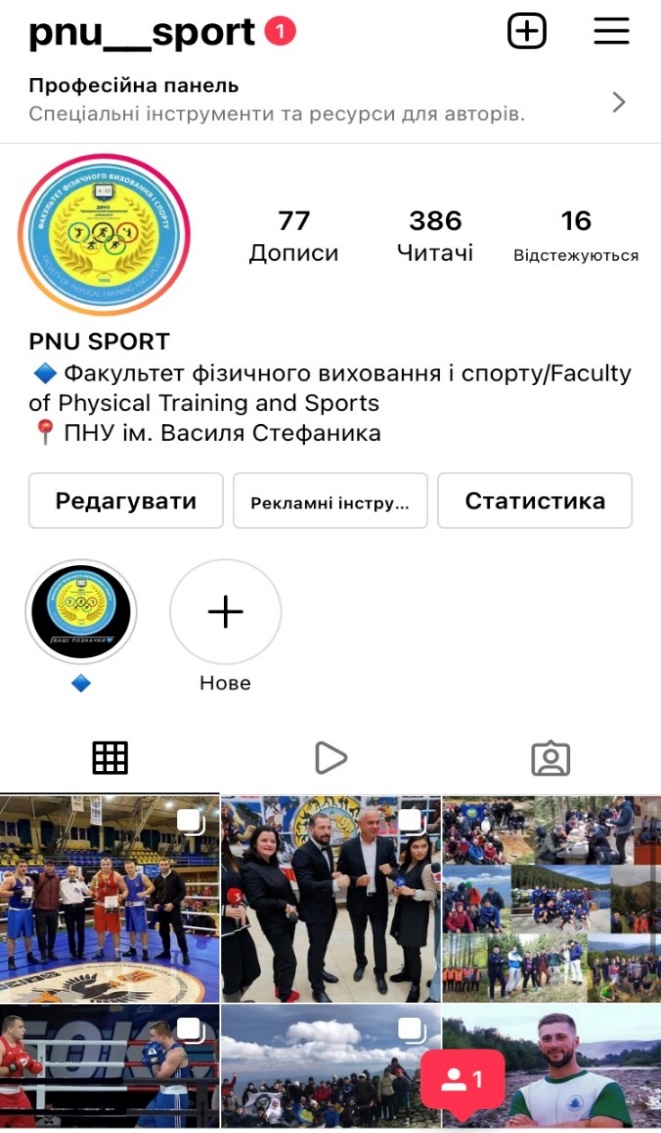 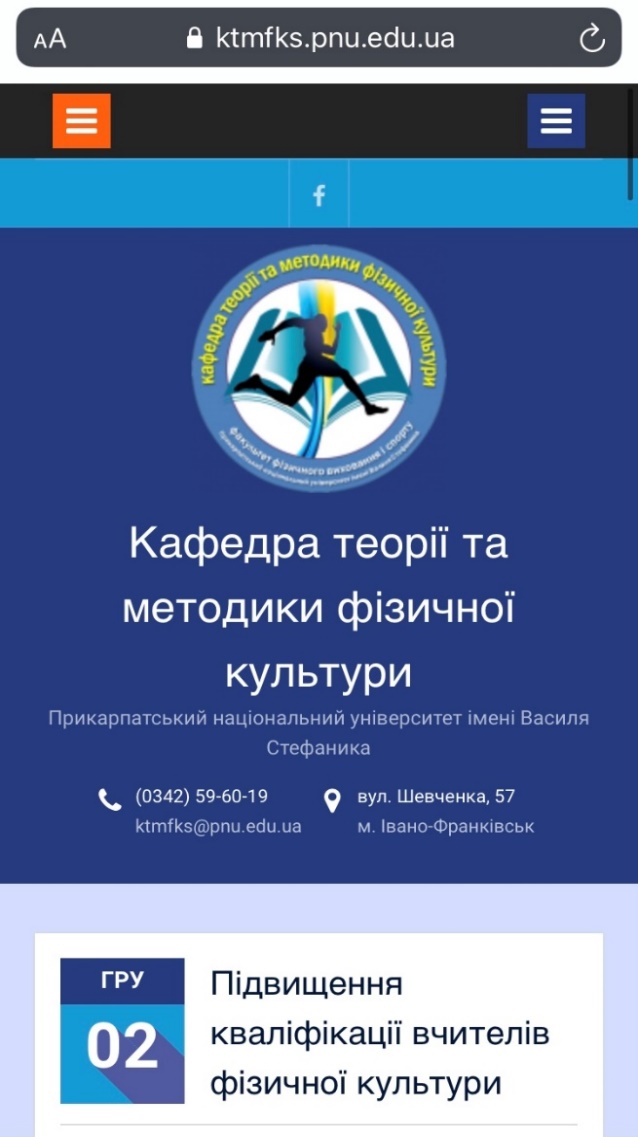 facebook
instagram
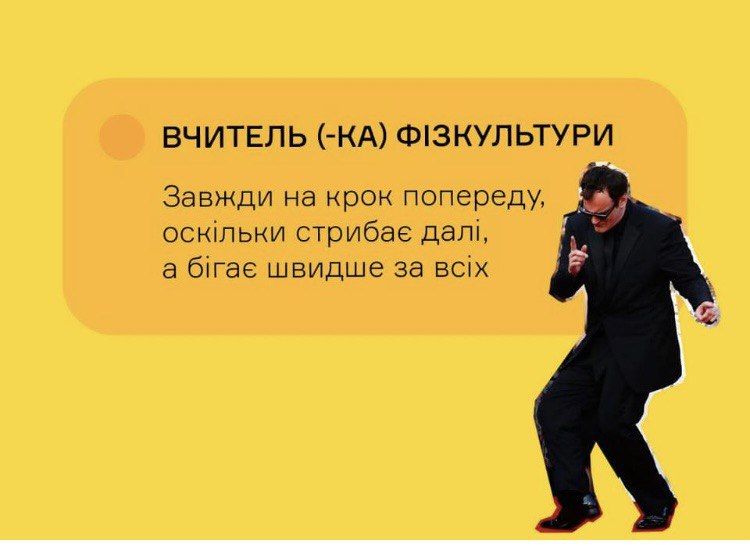 Вчитель фізичної культури
Дякуємо за увагу!